Aluno(a): 
Orientador(a):
Cole a logo do programa ao qual você é bolsista aqui e apague as restantes.
APAGUE ESTA CAIXA DE TEXTO EM SEGUIDA.
Nome do Centro
Nome do Departamento 
Nome do Curso
Título do Plano de trabalho do bolsista
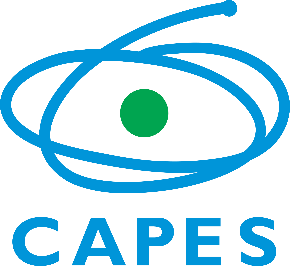 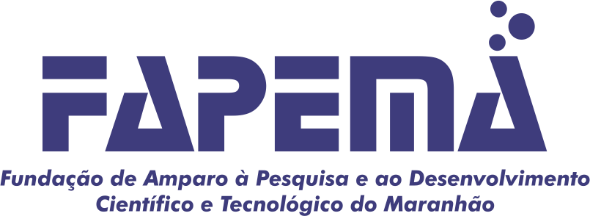 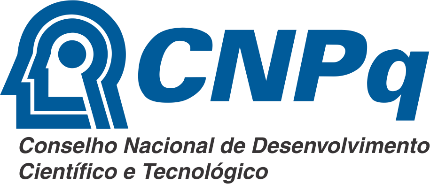 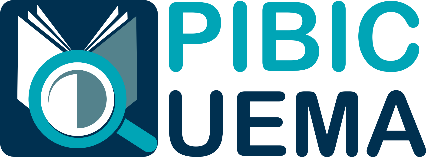 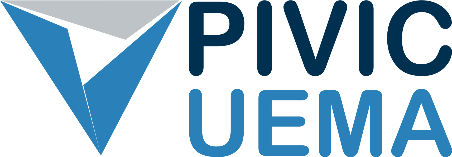 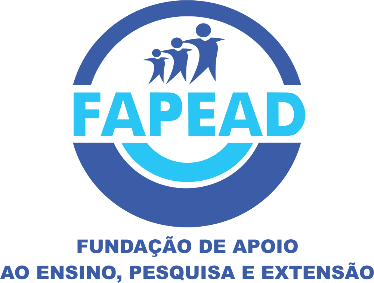 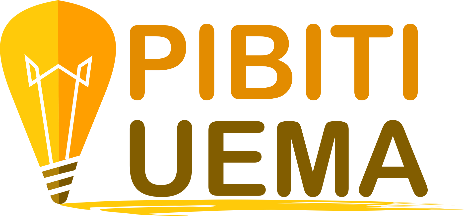 INTRODUÇÃO
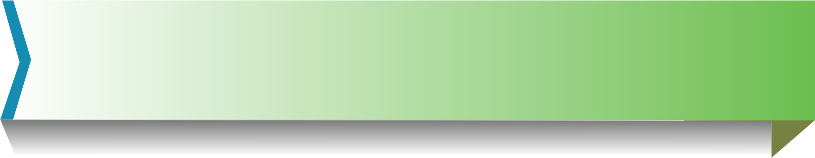 METODOLOGIA
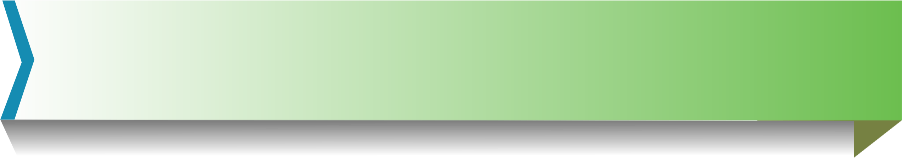 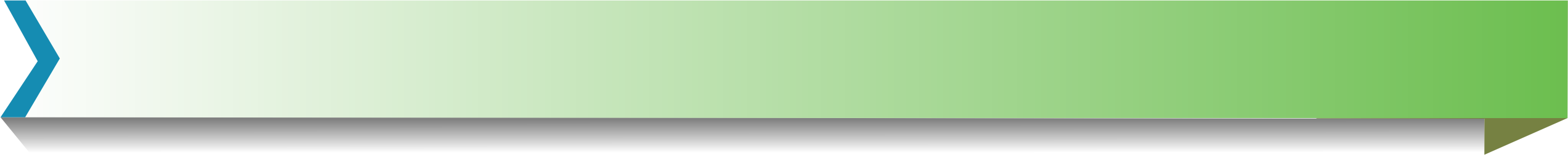 RESULTADOS E DISCUSSÃO
CONCLUSÕES
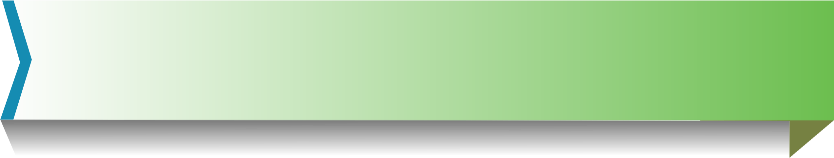 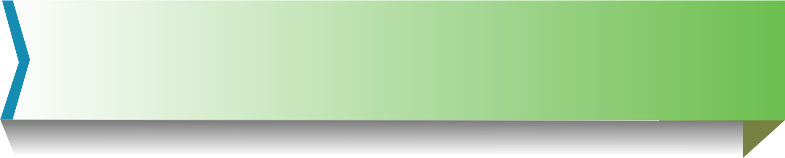 AGRADECIMENTOS